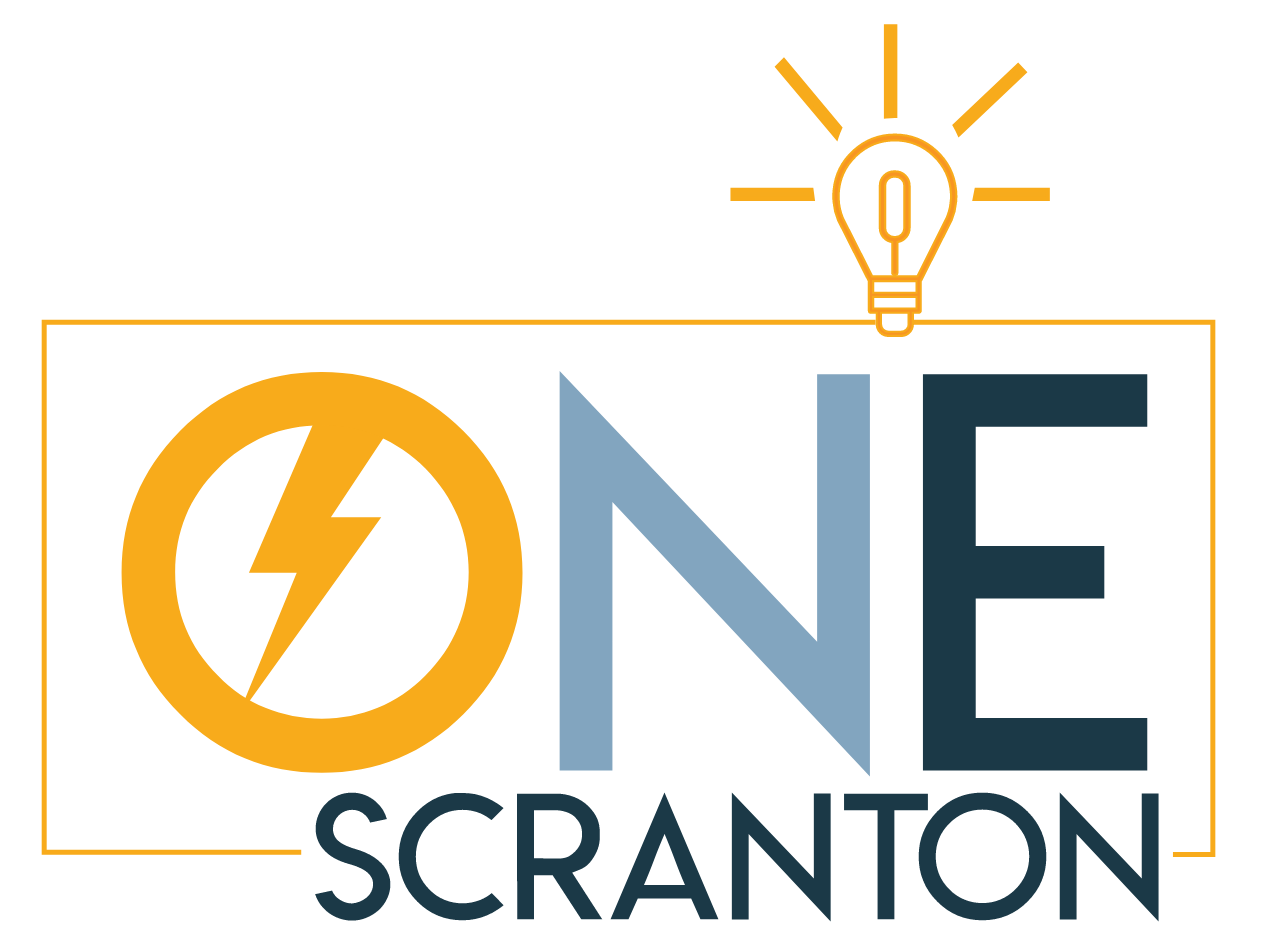 CITY OF SCRANTON 
ARPA NOTICE OF FUNDING AVAILABILITY FOR:
LOCAL ART ORGANIZATIONS – RECOVERY GRANTS
March 7th,2024
PRESENTED BY:
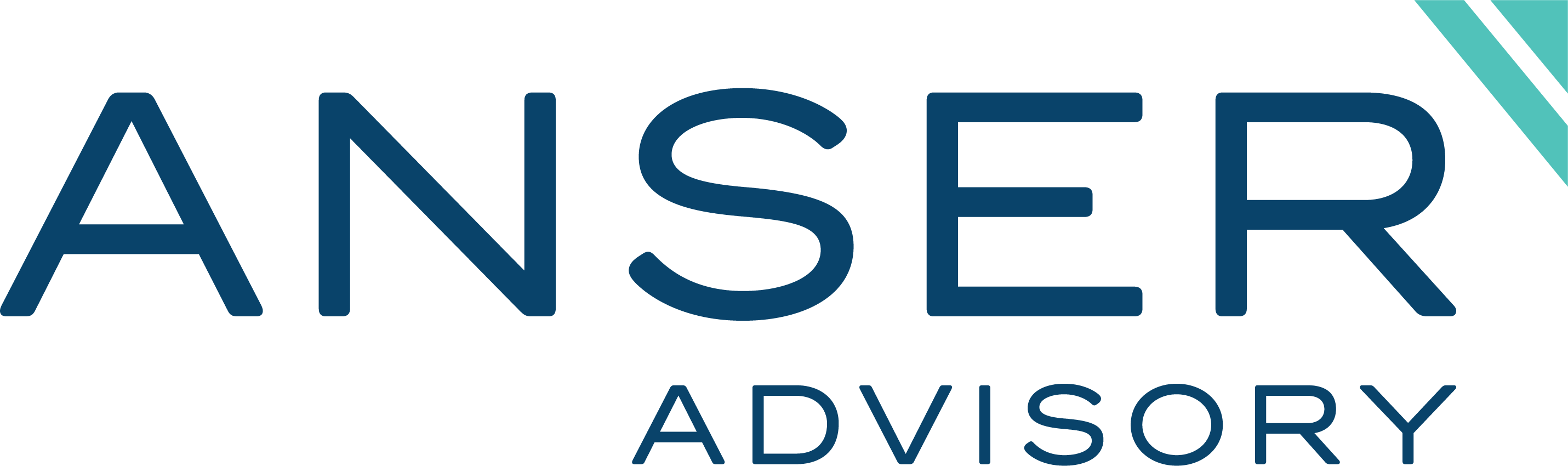 [Speaker Notes: Slide 1:  Dave
Welcome]
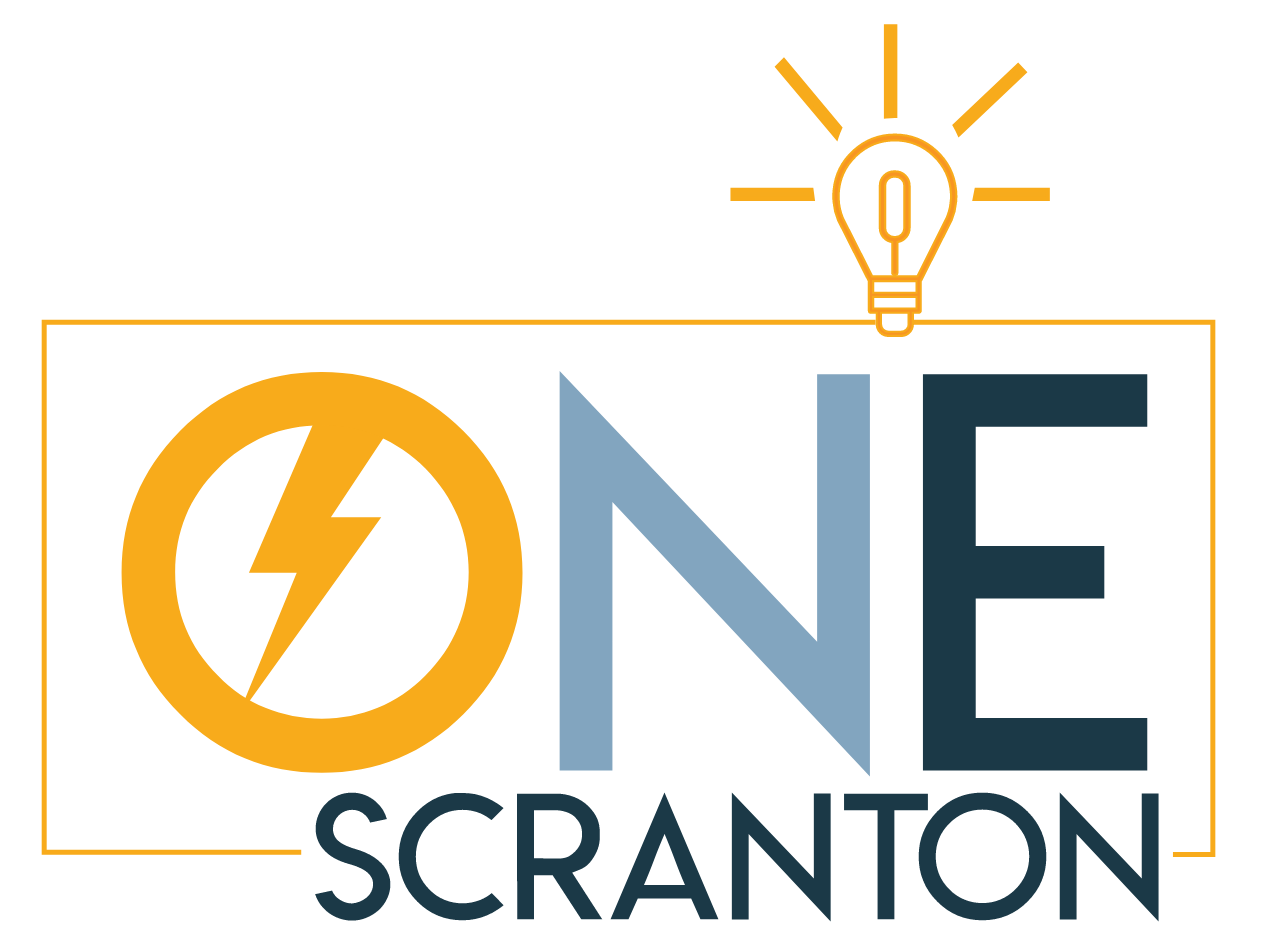 agenda
Purpose
ARPA Overview
NOFA Summary and Structure
Subrecipient vs Beneficiary
How to Apply
Timeline
Questions
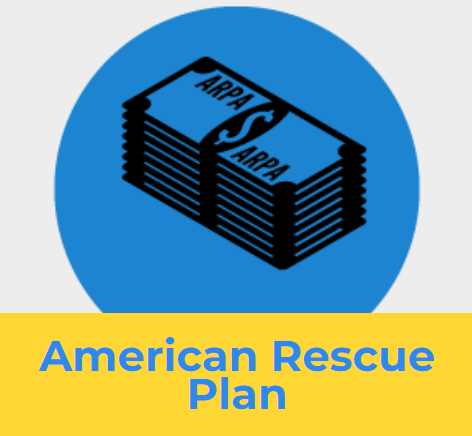 [Speaker Notes: Slide 2: Dave]
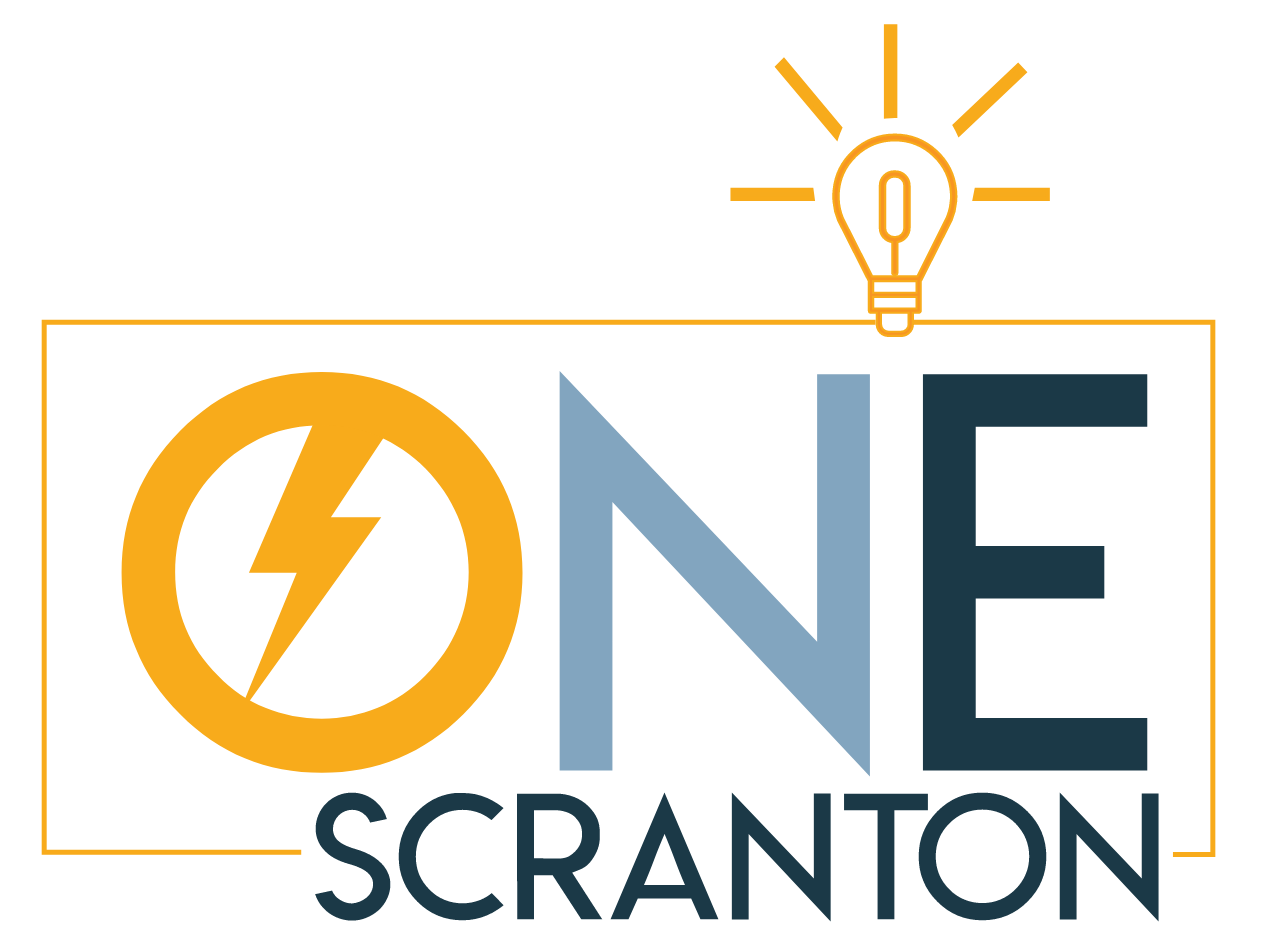 purpose
Provide an overview of the City’s Local Art Organization Recovery Program

Define eligible beneficiaries (Local Art Organizations) and eligible uses of funding, if awarded

Demonstrate how applicants can apply
[Speaker Notes: Slide 3:  Dave]
EXAMPLES OF ELIGIBLE USES FOR ARPA FUNDS
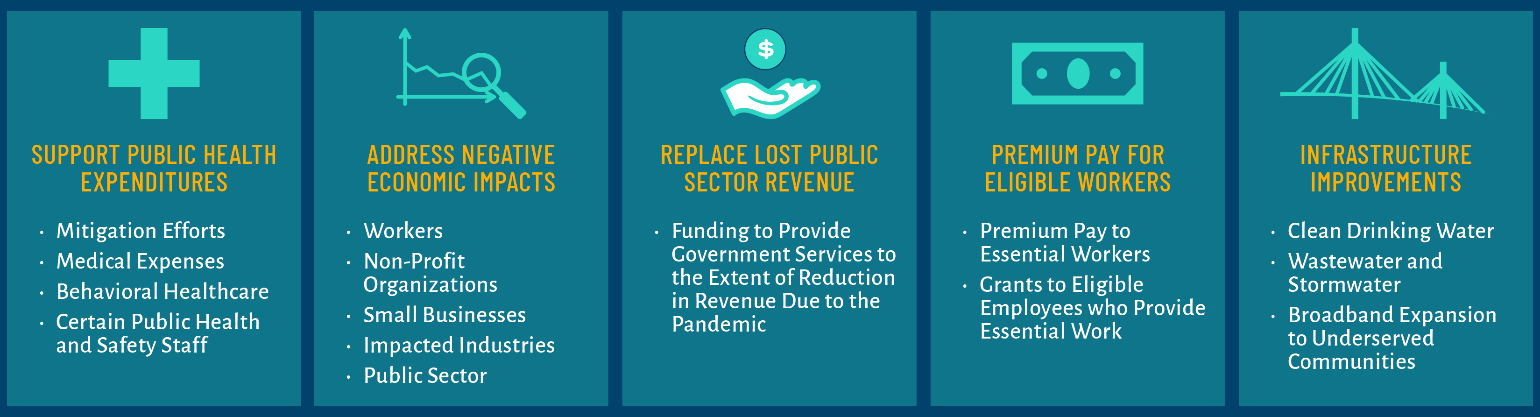 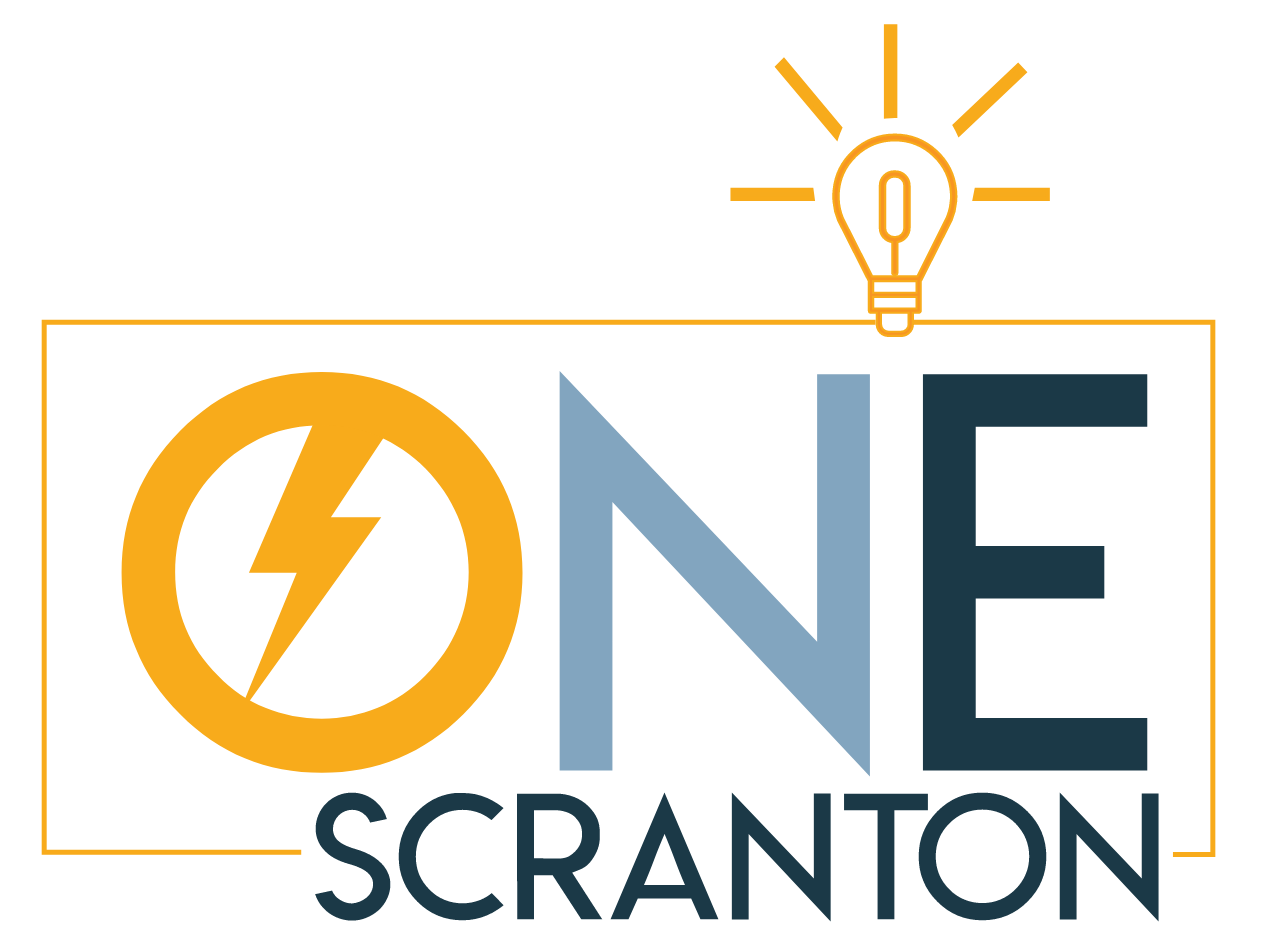 American rescue plan overview
No Longer Eligible
$1.9 Trillion Economic Stimulus Bill
$365 Billion to State-Local Governments
$68.75 Million to the City of Scranton
[Speaker Notes: Slide 5: Dave]
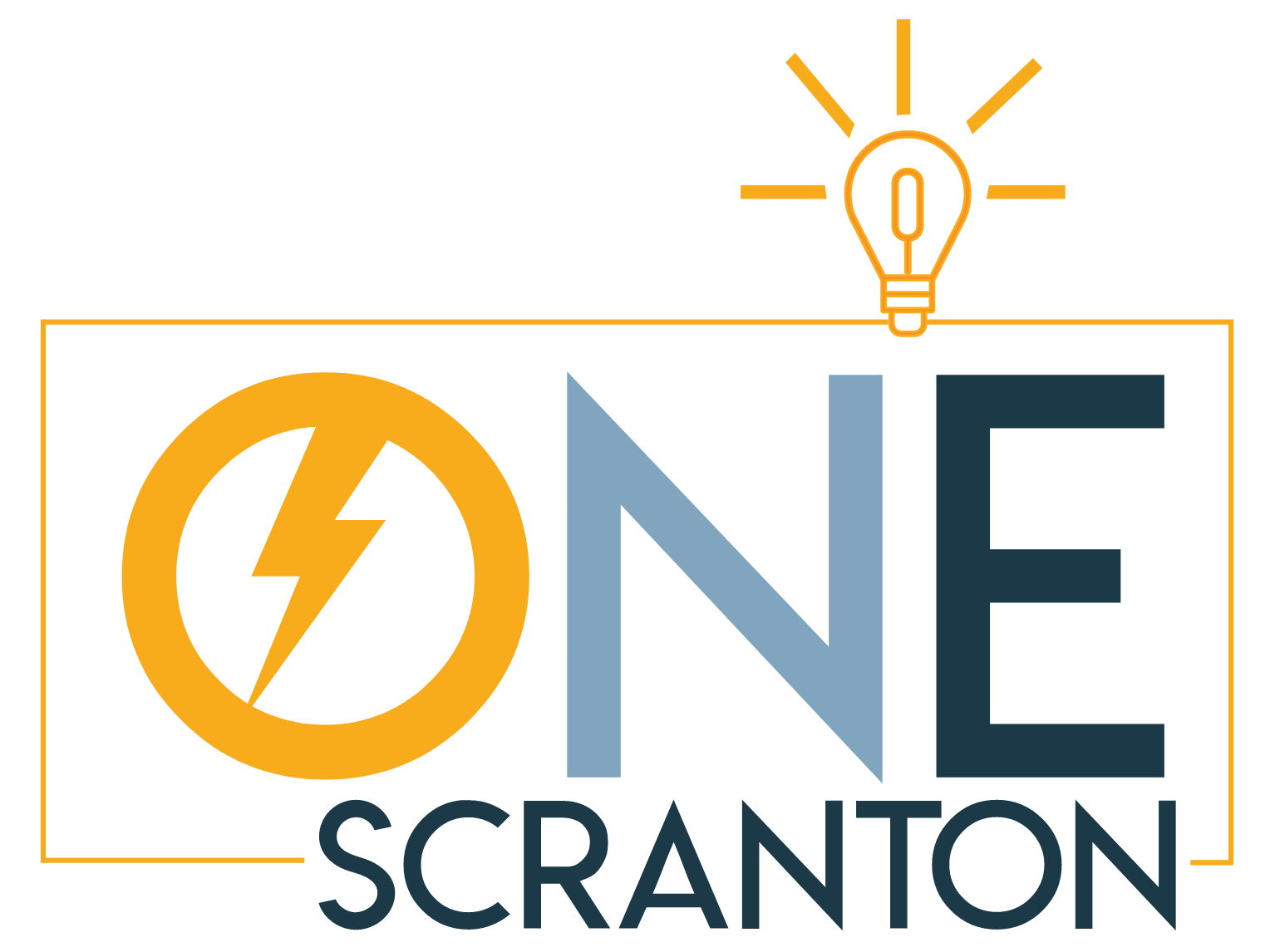 FUNDING OPPORTUNITIES
Public Health/Education – 2.5M**
COVID19 Vaccine Program
Behavioral Health, Violence Prevention
Wellness Programming
DDAP Drug Overdose Prevention

Housing – 1.7M**
Home Buyer Program
Housing – Solar
Economic Recovery – 6.3M**
NEPA Thrives
SACF Small Business Grants
Living Alley Outdoor Dining
Small Business Façade Grants
NEW: Disaster Relief – 2.5M**
NEW: Individual Relief Assistance
NEW: Disaster Repair/Mitigation
Affordable Childcare
Educational Catchup K-12
NEW: Pre-K Education Programs*
NEW: Childcare Individual Reimbursements*
NEW: Childcare Service Provider Wage Boost*
Housing – Rehab and Weatherization
Housing – Lead abatement
Small Business Start Up and Expansion Funding
SACF Non-Profit Grants
NEW: Small Business Technology Grants*
NEW: Local Art Organization Grants*
*Funds were re-purposed from another grant program within the same category
**Subject to funding availability
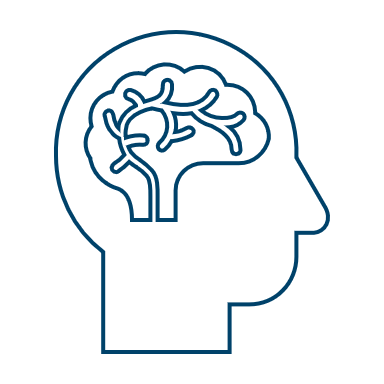 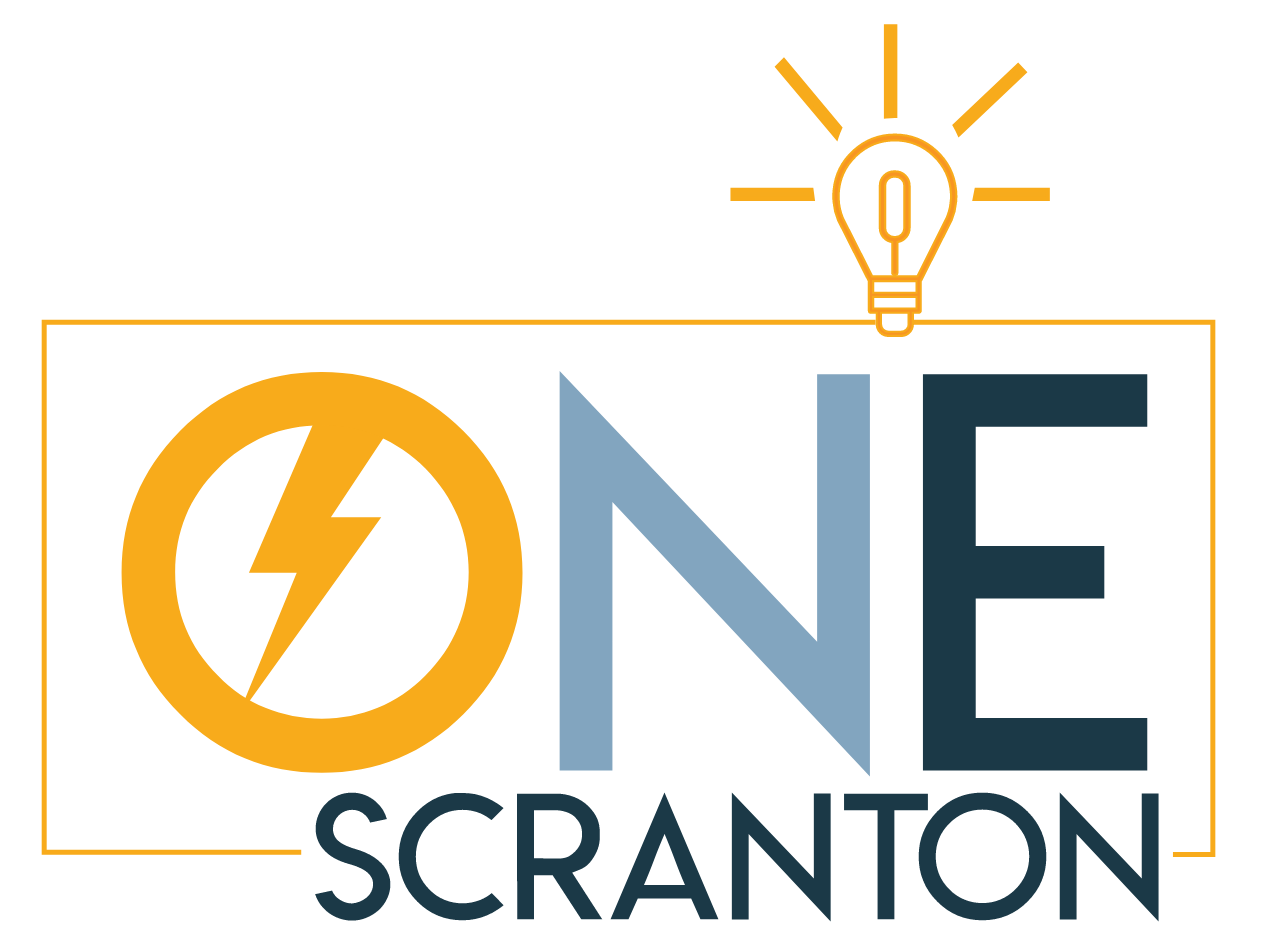 Funding opportunities
CLOSED PROGRAMS
OPEN BENEFICIARY PROGRAMS
OPEN SUBRECIPIENT PROGRAMS
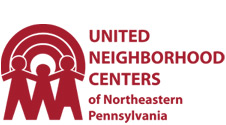 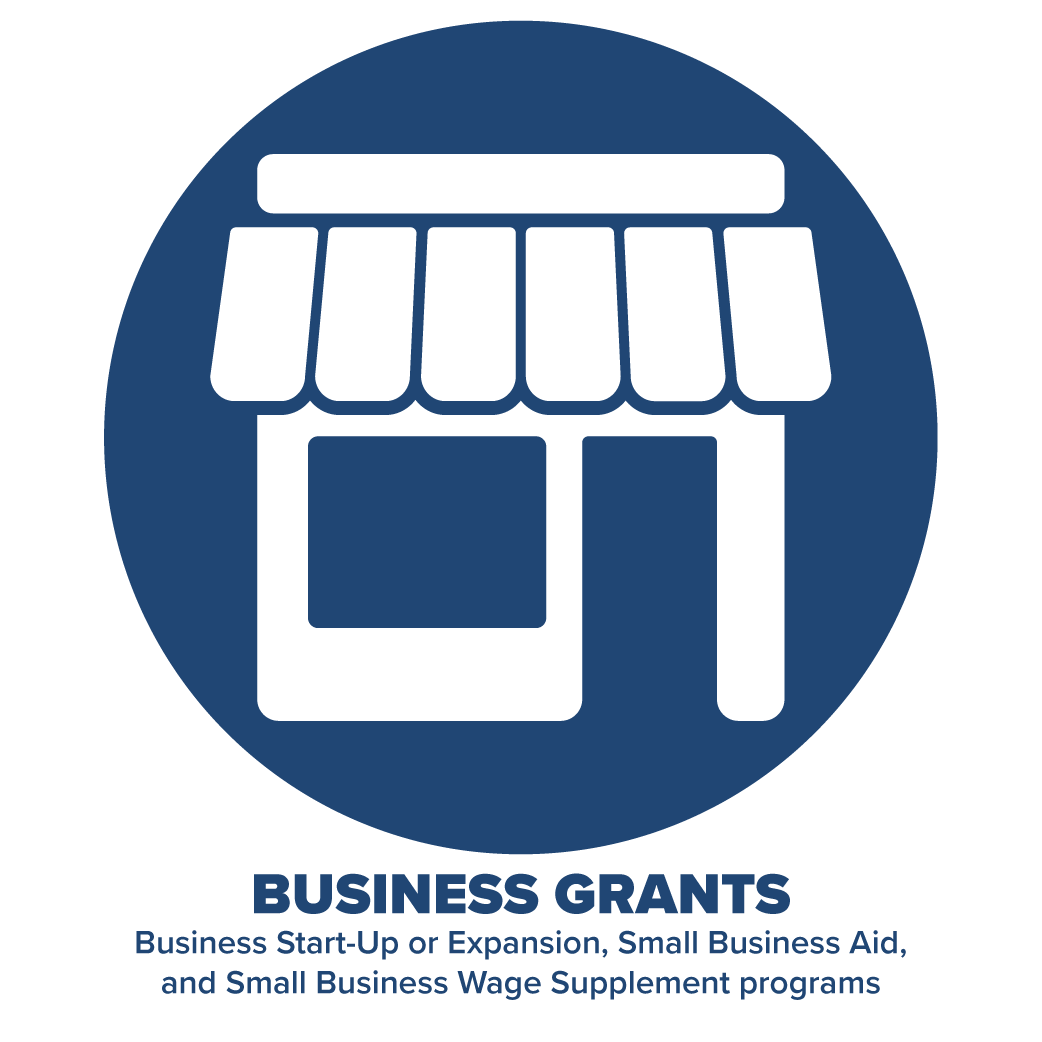 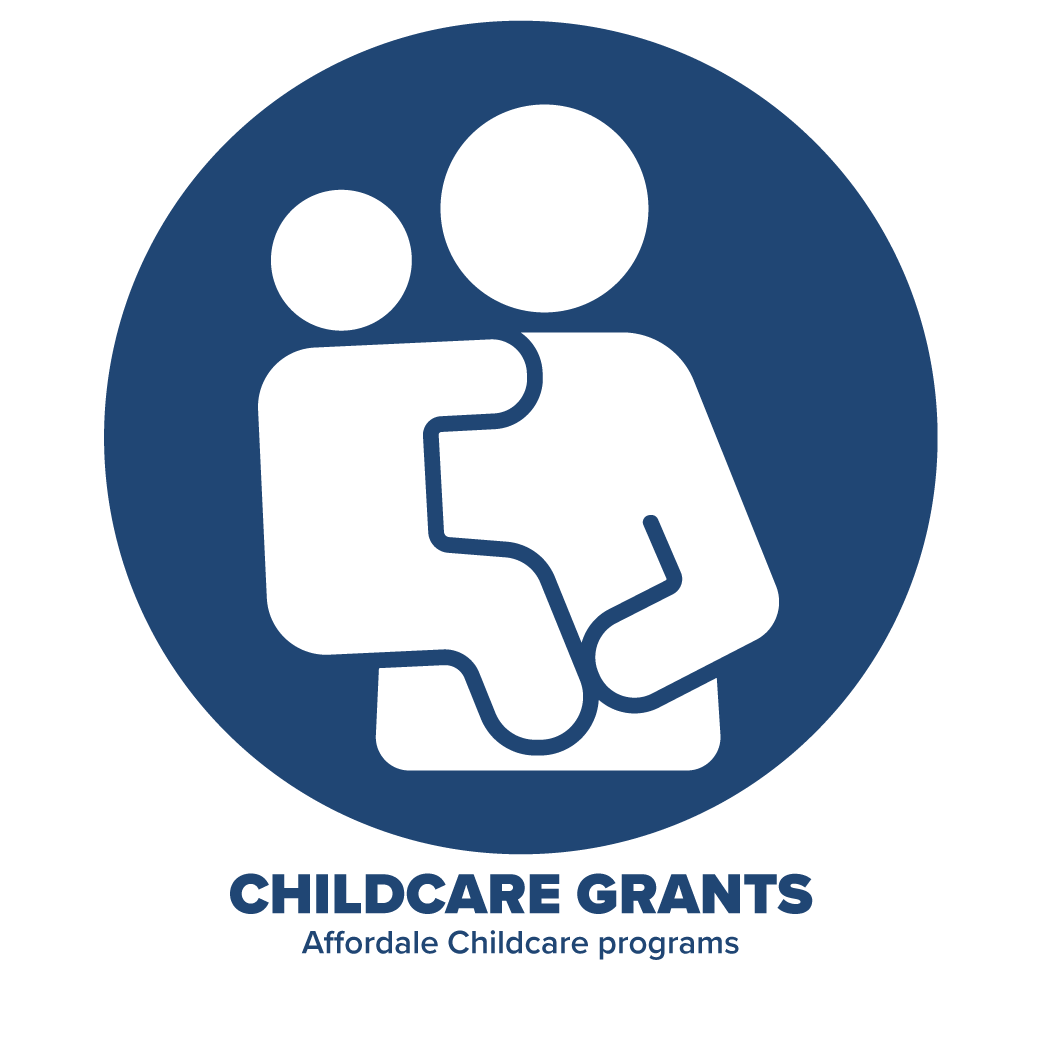 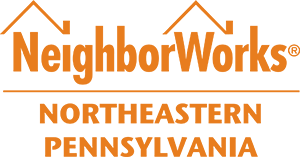 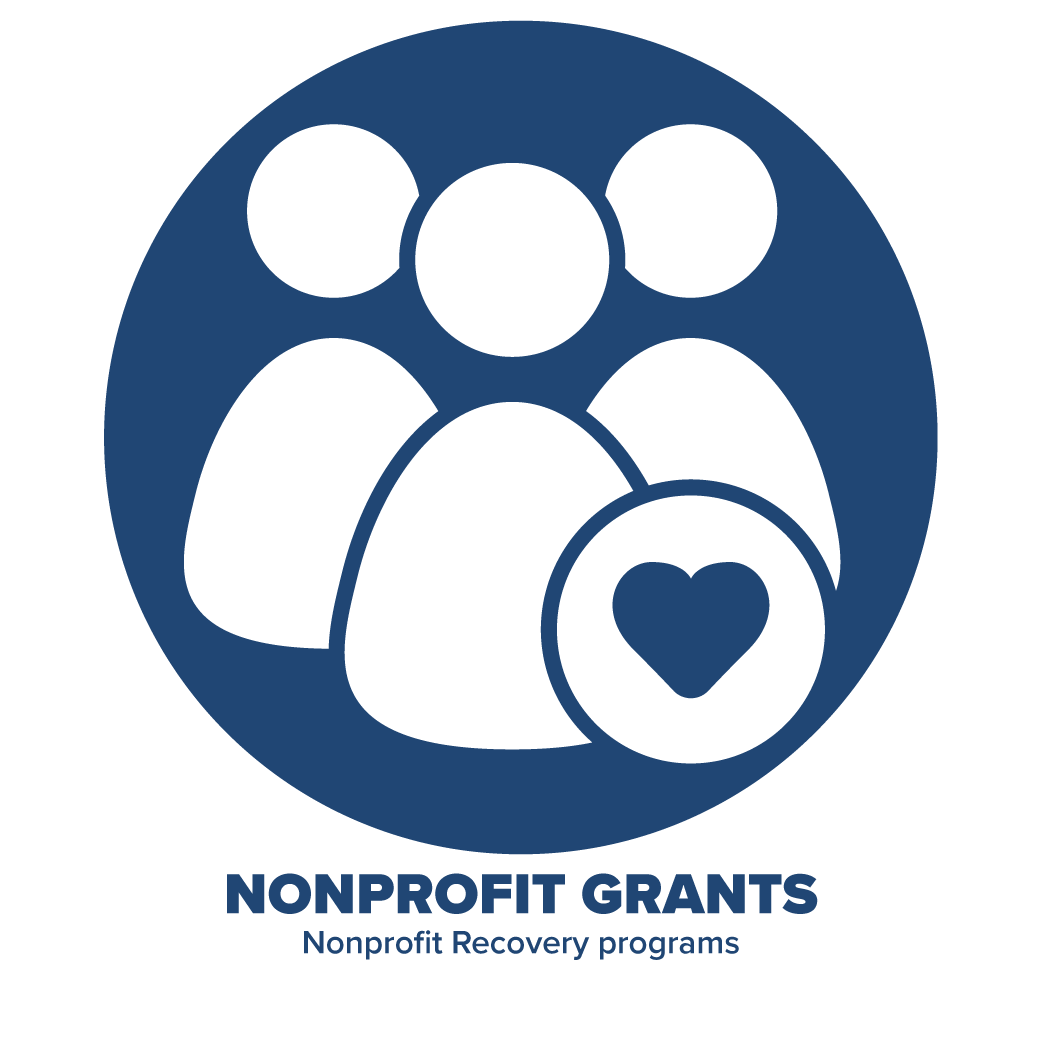 CLOSED
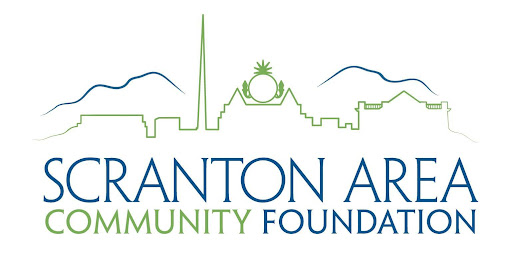 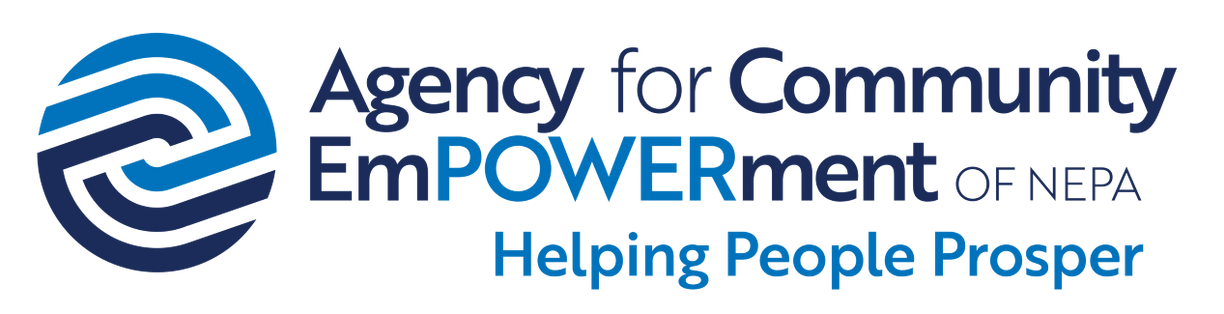 LOCAL ART ORGANIZATION
RECOVERY GRANTSAssist local arts community in recovery
CHILDCARE SERVICE PROVIDER
WAGE BOOST GRANTSAssistance for childcare providers
SMALL BUSINESS GRANTSStartup and Expansion
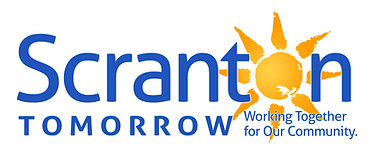 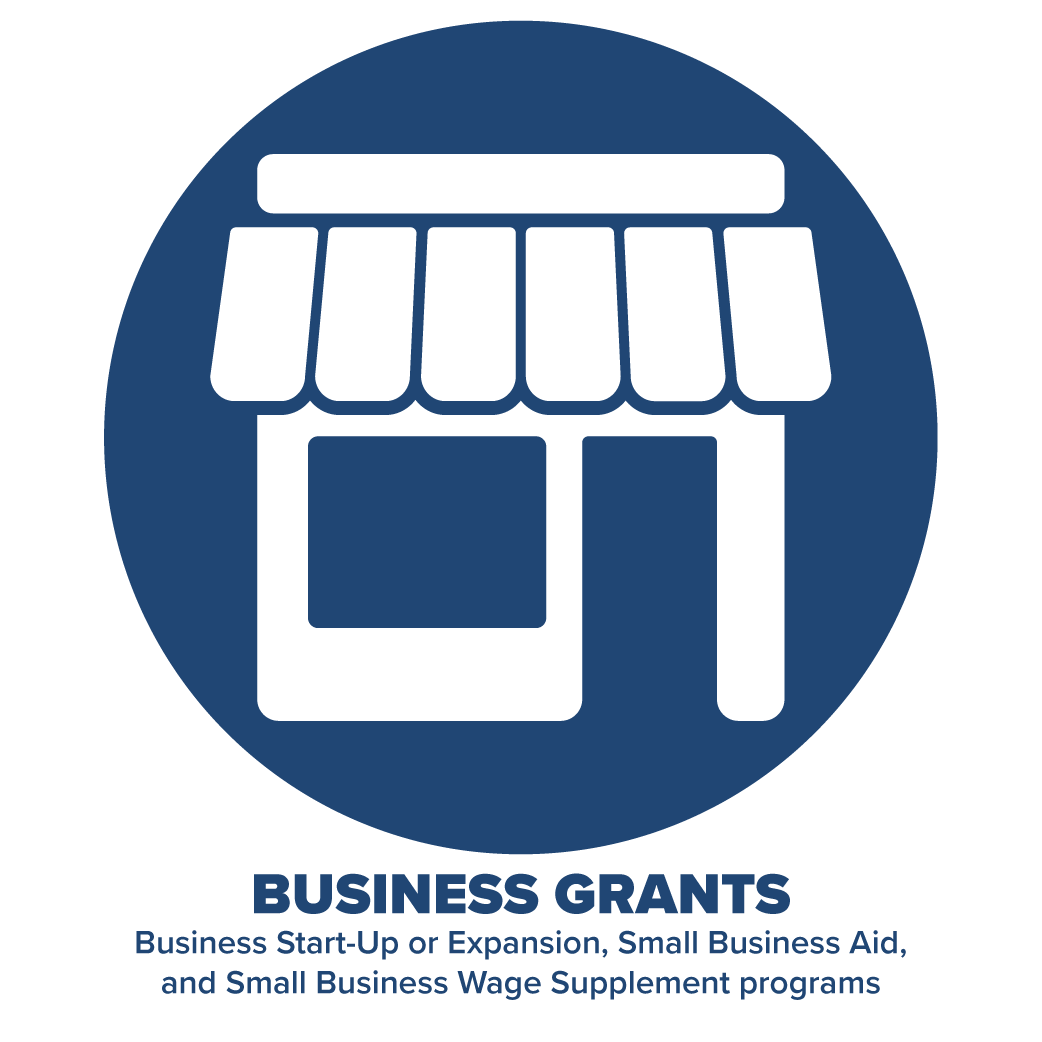 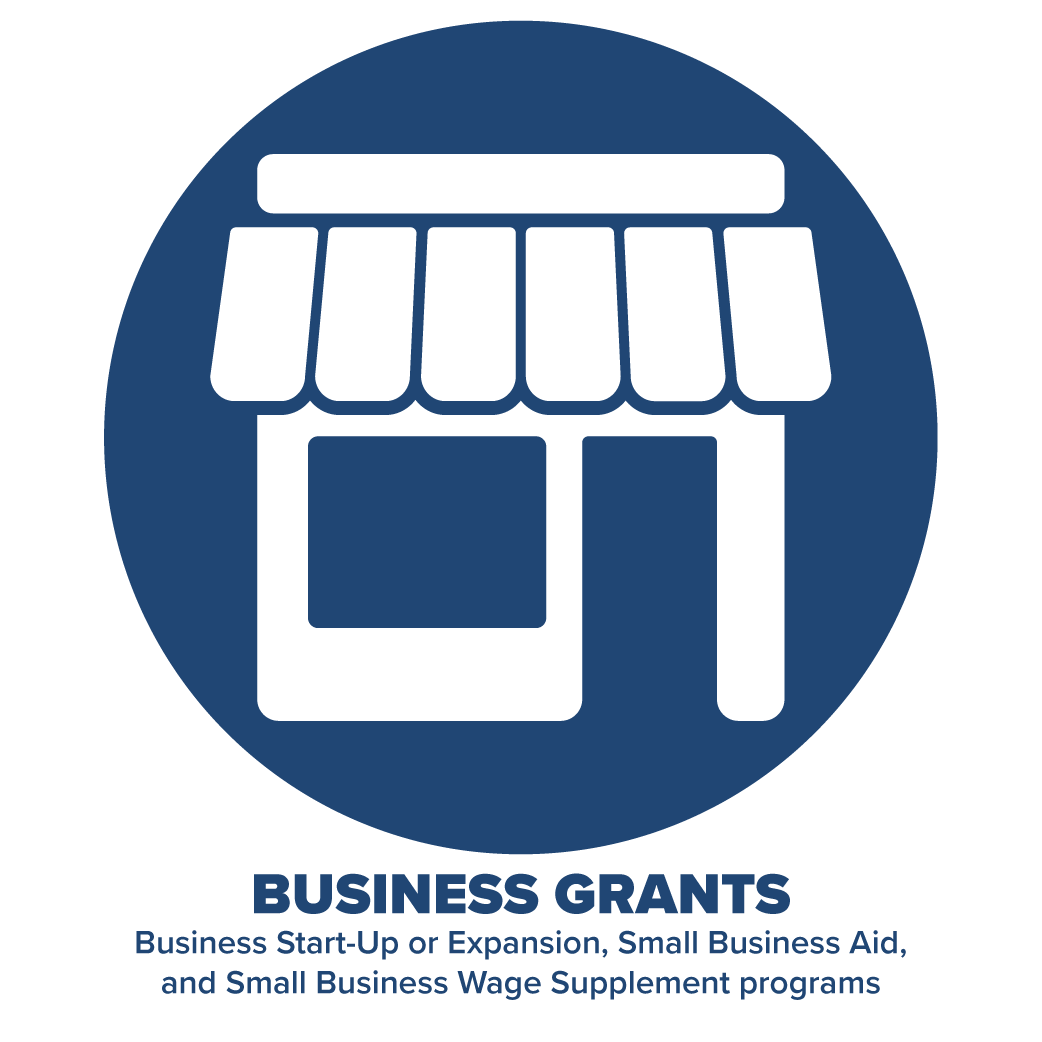 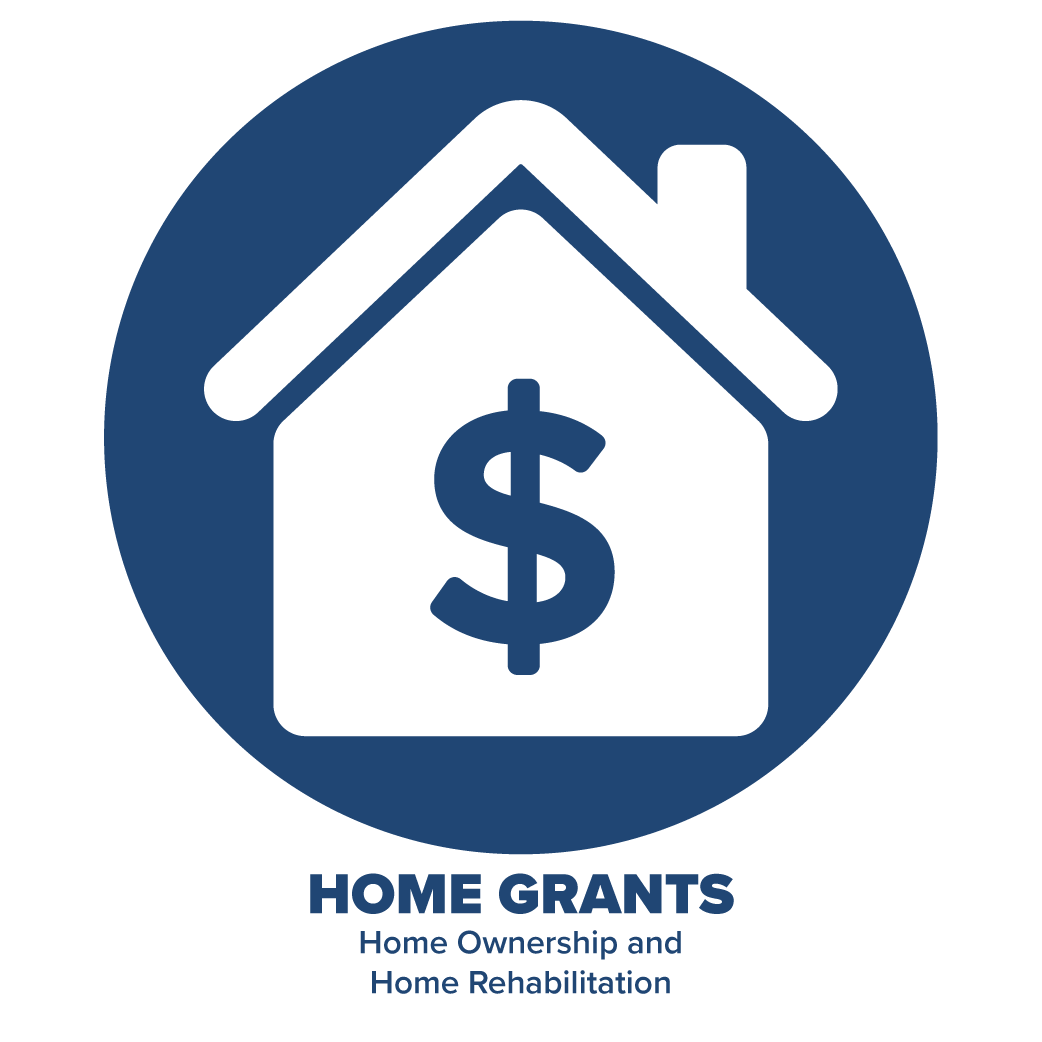 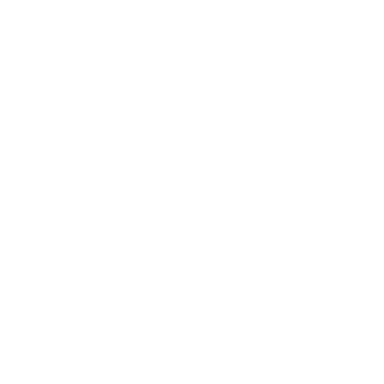 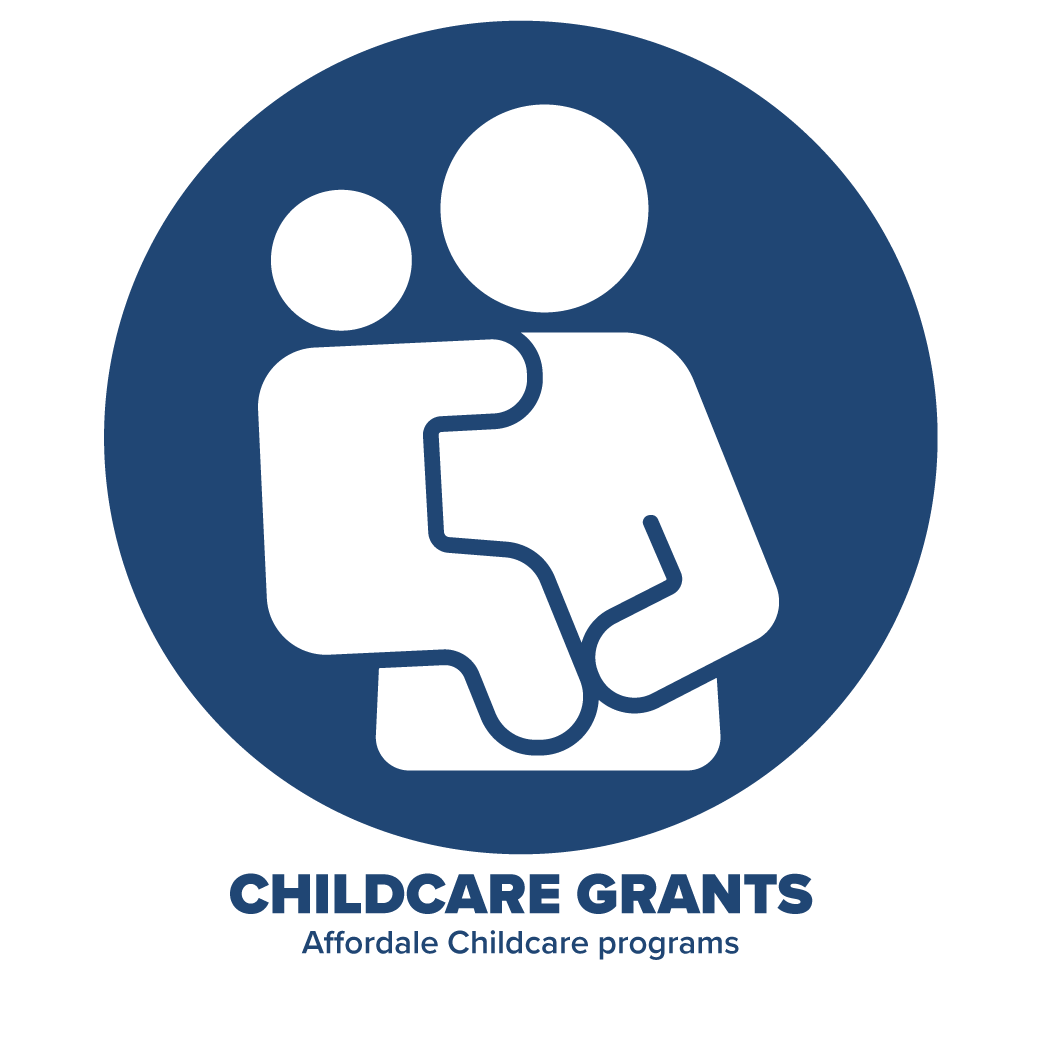 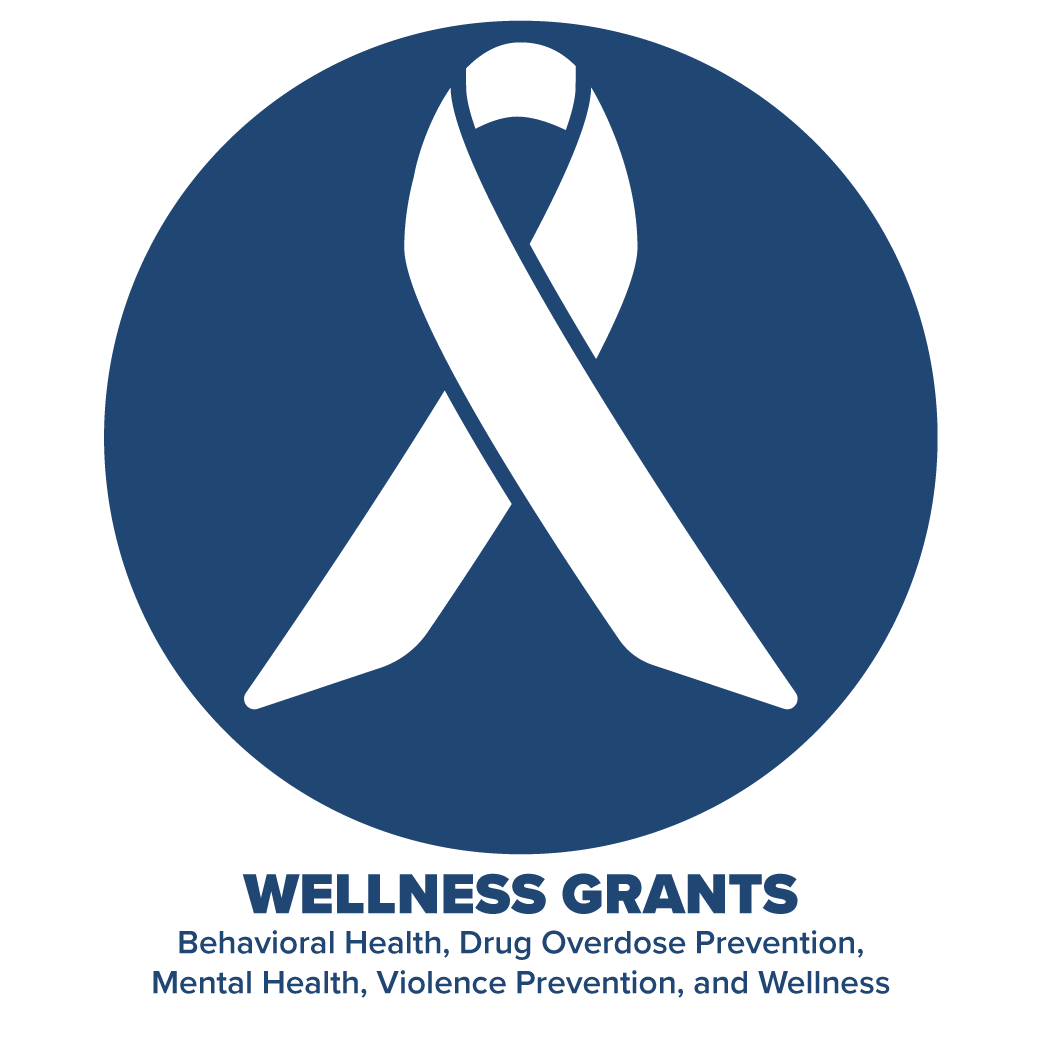 CLOSED
CLOSED
DISASTER RECOVERY INDIVIDUAL ASSISTANCE GRANTSAssist Individuals/Residents impacted by the recent Disaster
SMALL BUSINESS GRANTSWage boost and recovery
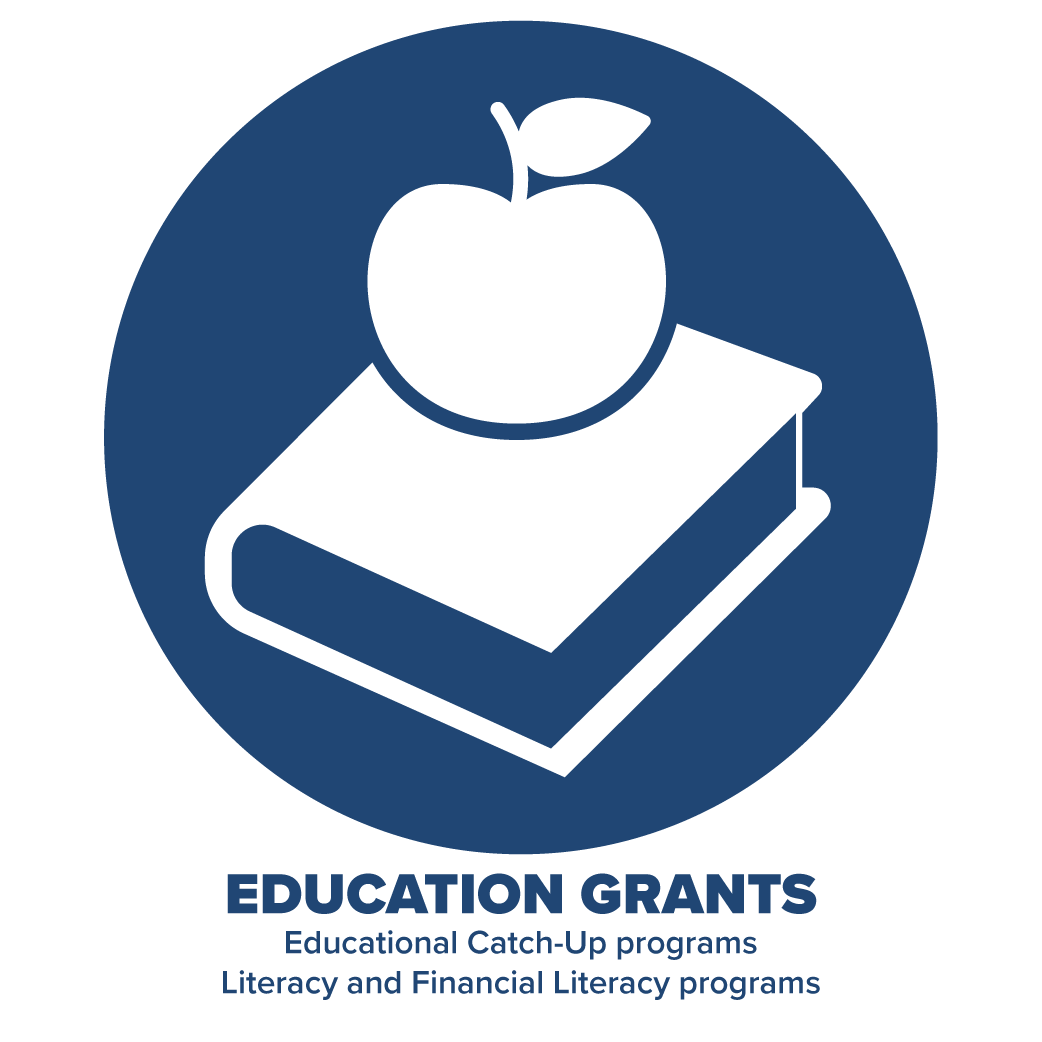 Small Business Façade Grants
CLOSED
[Speaker Notes: Update graphics***]
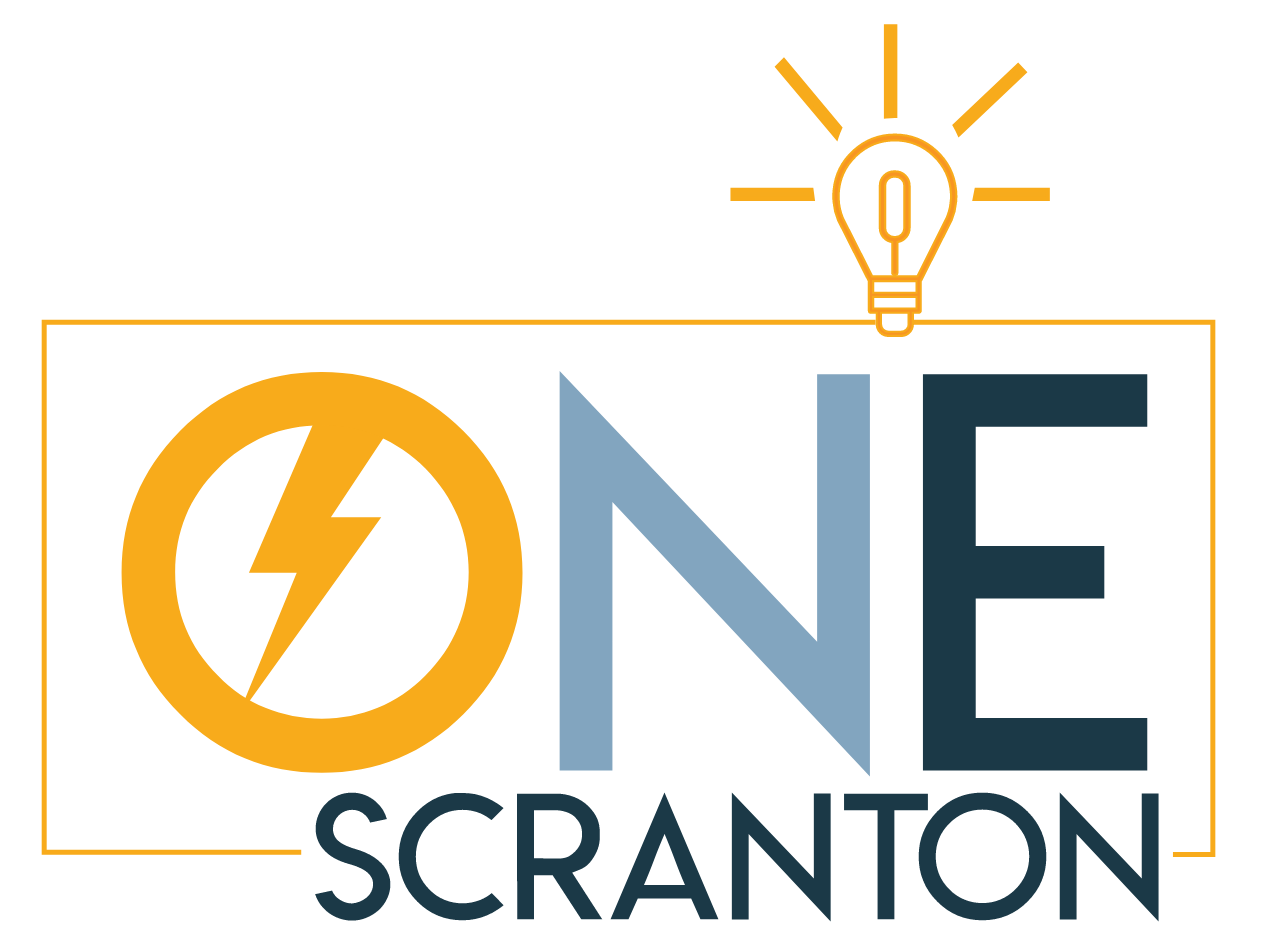 Beneficiary V. subrecipient
RECIPIENT
Subrecipient
Determines who is eligible to receive Federal assistance
Measures performance based on meeting objectives of the Federal program
Is responsible for programmatic decision making
Is responsible for ensuring Federal requirements outlined in the award are followed
Uses the Federal funds to carry out a program as opposed to providing goods/services
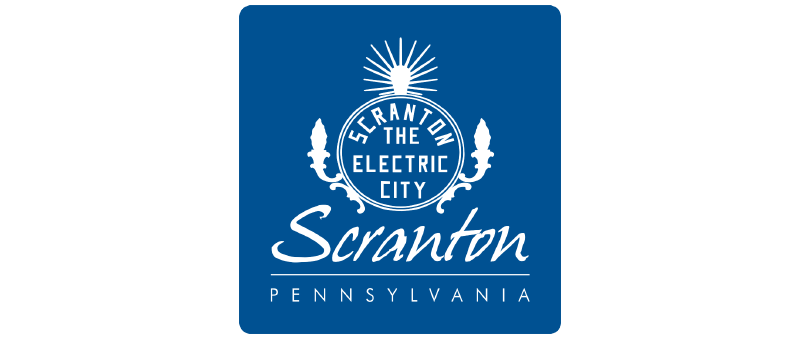 SUBRECIPIENT
Local Arts 
Recovery Grants
Beneficiary 
Is an individual or organization receiving the funds as the end user or entity directly benefitting from the financial assistance
Does not determine eligibility or compliance
BENEFICIARIES
[Speaker Notes: * On availability of funding]
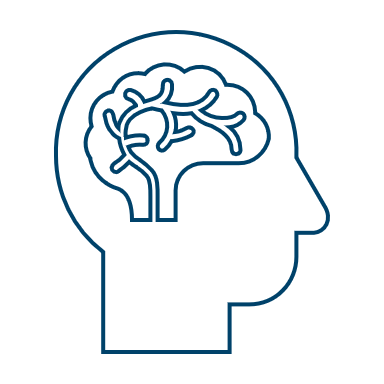 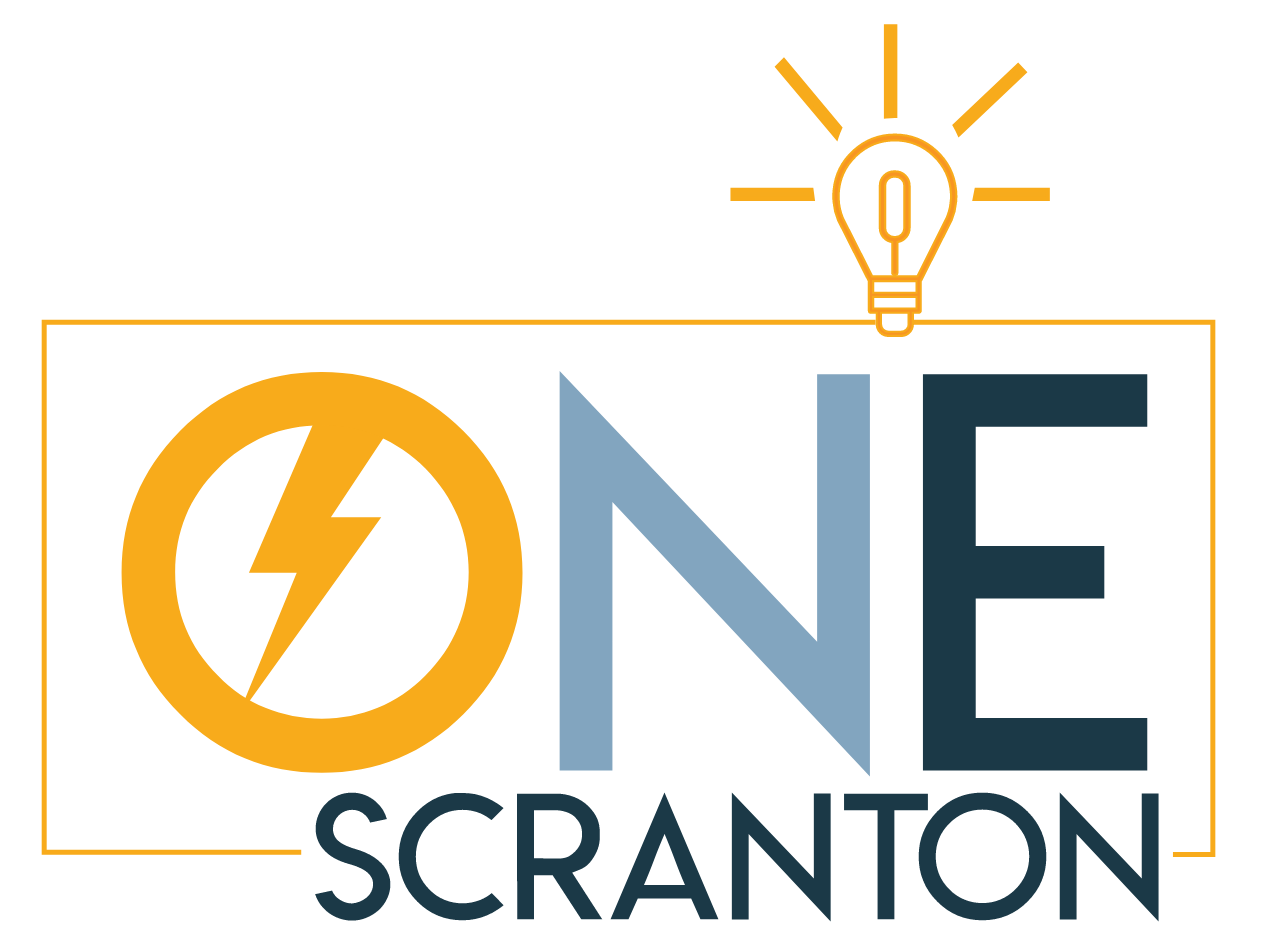 Beneficiary eligibility
Beneficiary Eligibility

Local Arts organizations that operate within the City of Scranton and under the following NAICS codes:

NAICS Code: 711510 - Independent Artists, Writers, and Performers
NAICS Code: 711110 - Theater Companies and Dinner Theaters
NAICS Code: 711130 - Musical Groups and Artists
NAICS Code: 711120 - Dance Companies

Must have been operational prior to the start of the pandemic (March 2020) and provide evidence to that effect. 
Must provide evidence of number of employees prior to the start of the Pandemic.
Must be in good standing and registered with the City Single Tax Office as well as current with local taxes and trash fees.
During the period beginning on March 1, 2020, and ending at the time the application is submitted, the applicant has not received alternate Federal, State, or local grant funding to cover these same costs and/or impacts.

*Additional requirements are outlined in the guidance document
LOCAL ART ORGANIZATION
RECOVERY GRANTSAssist local arts community in recovery
[Speaker Notes: * On availability of funding]
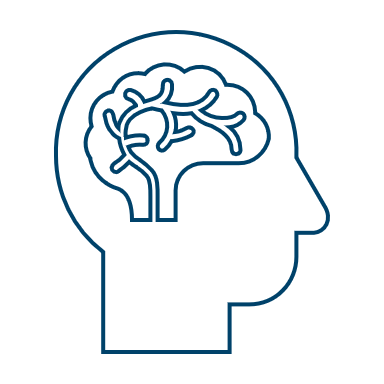 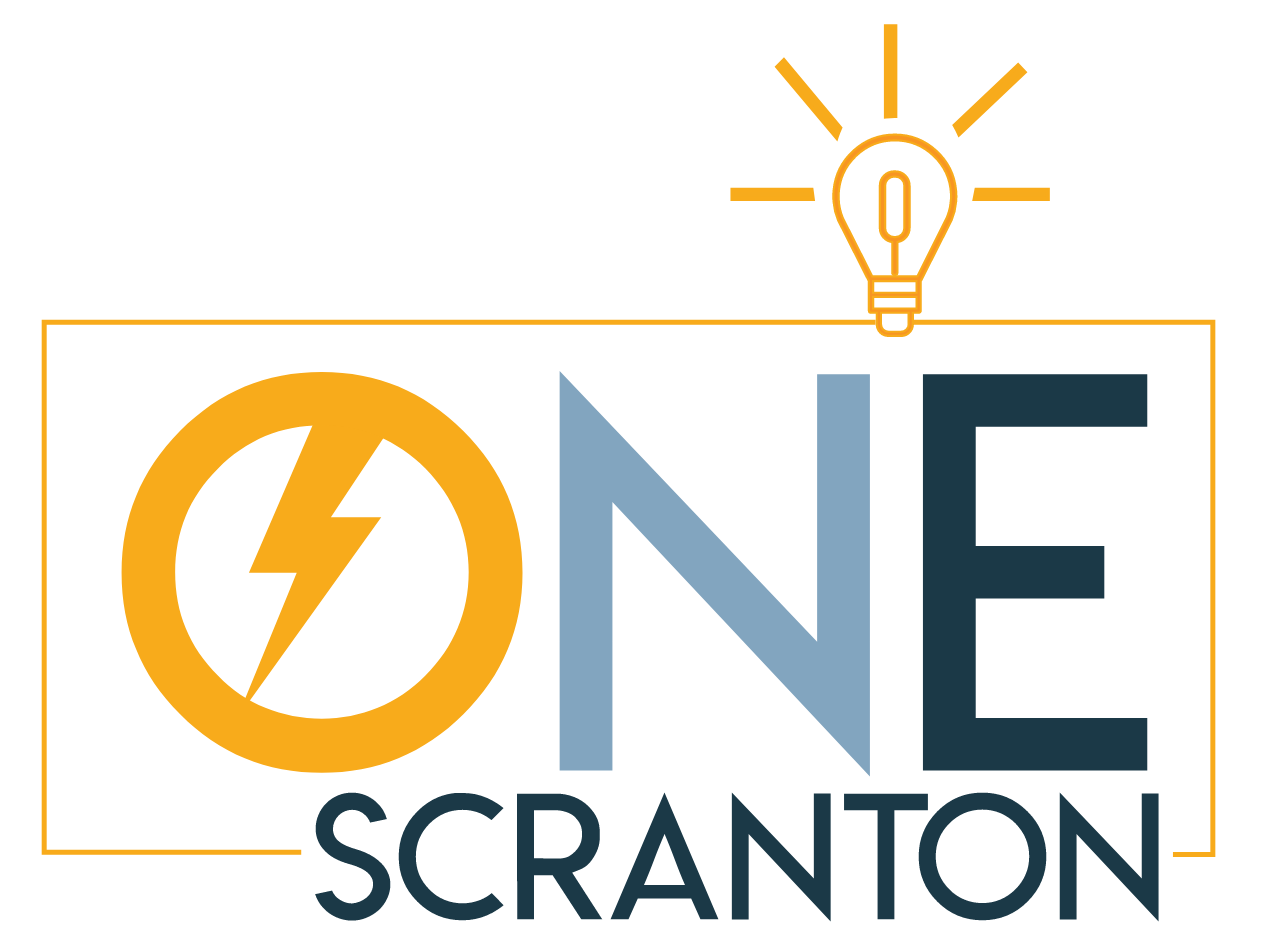 Beneficiary
Examples of Eligible Uses

Costs to retain employees and/or hire back to pre-pandemic levels
Mitigate financial hardships including, but not limited to, decreased revenue, financial insecurity, increased costs caused directly by the pandemic, as well as challenges covering other costs including mortgage payments, rent, utilities, and other operational costs. 
Costs to cover COVID-19 mitigation efforts including social distancing, cleaning, disinfecting, separation barriers, and other health and safety investments or upgrades.
Funding for technical assistance, counseling, or other services to support business planning.
LOCAL ART ORGANIZATION
RECOVERY GRANTSAssist local arts community in recovery
[Speaker Notes: * On availability of funding]
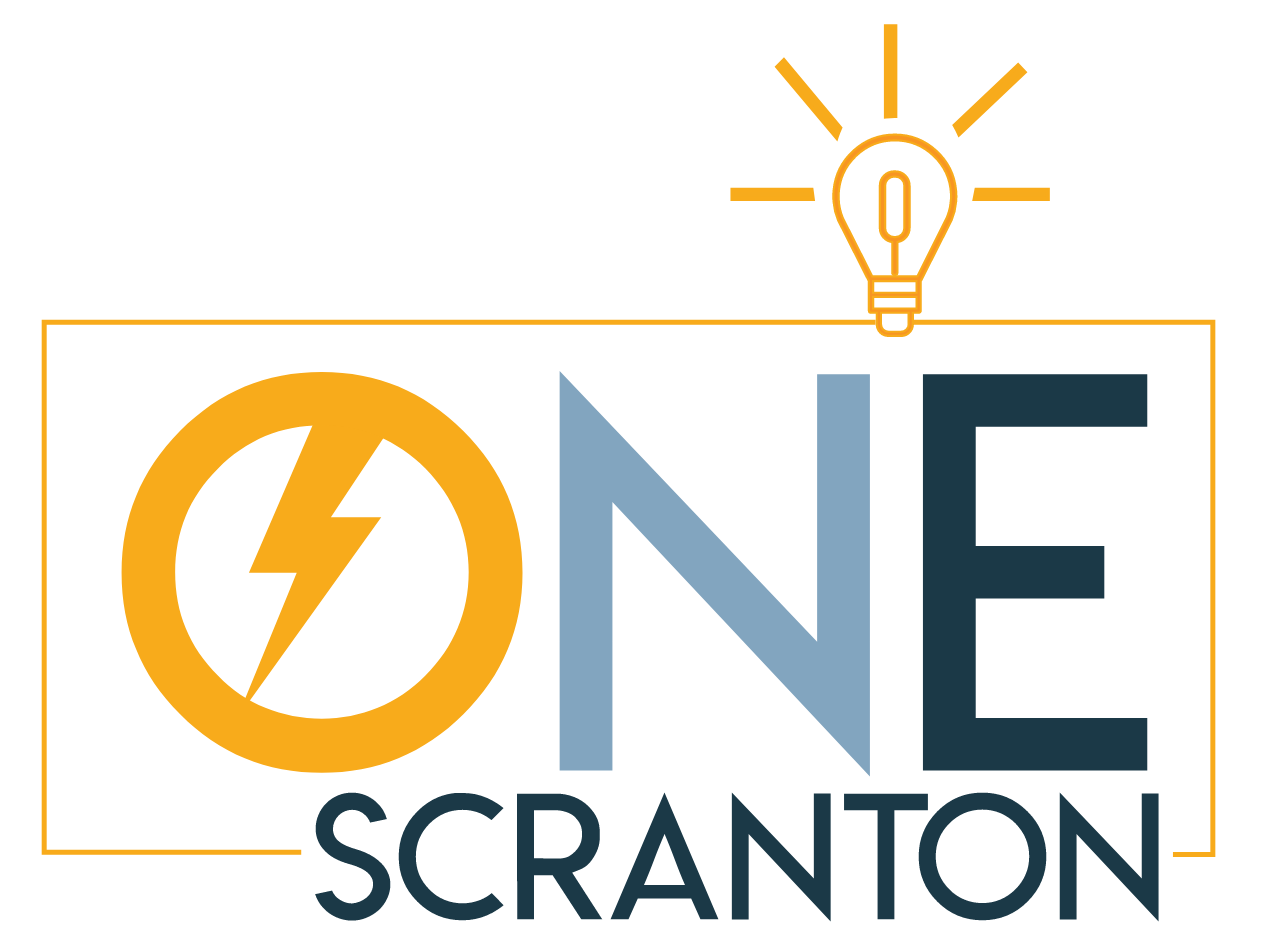 HOW TO APPLY
How to Apply

Our grant application process is streamlined through our online grant management portal. All grant requests are handled through the online portal. 

URL: Neighborly Software
[Speaker Notes: * On availability of funding]
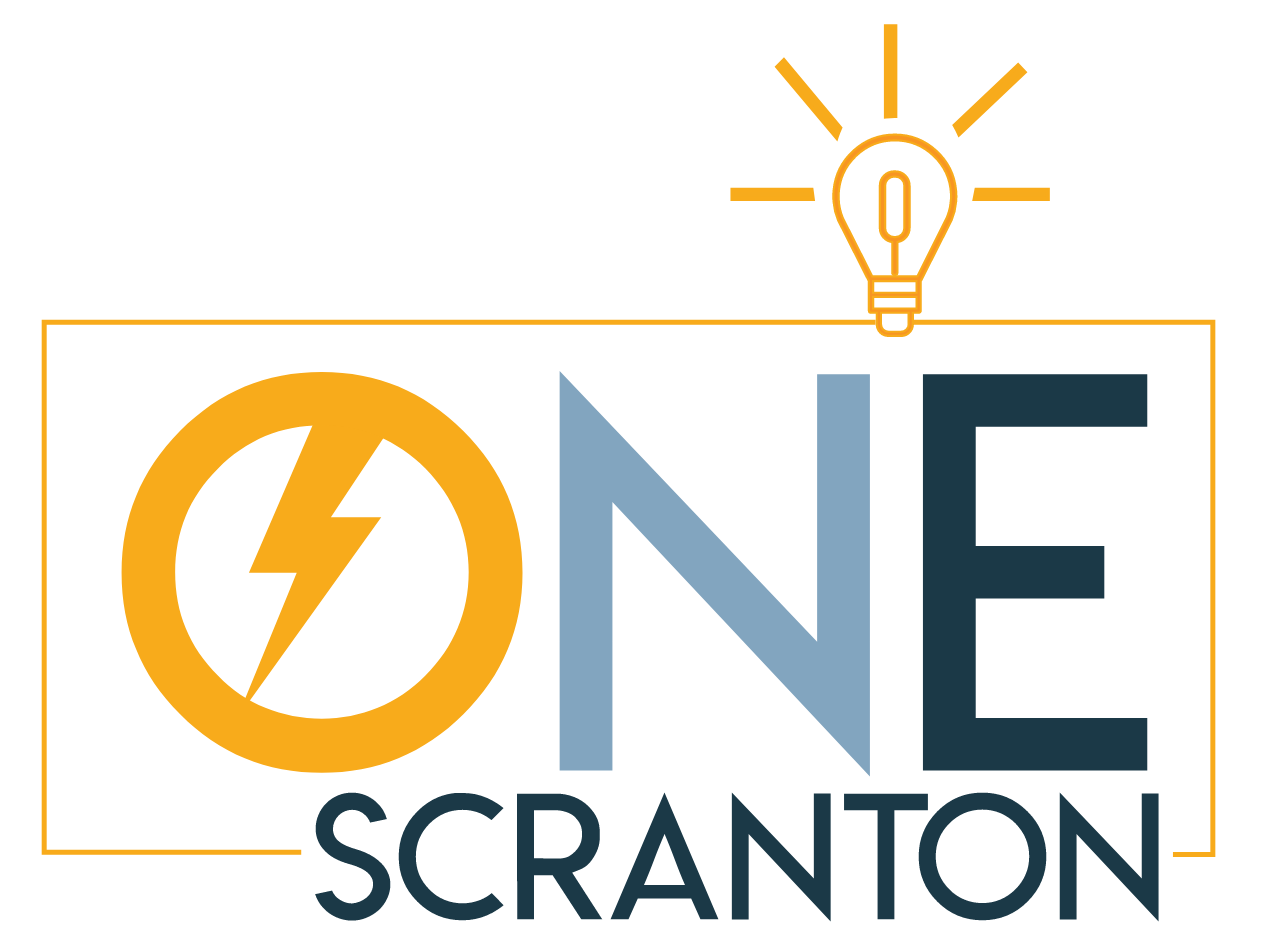 NAICS CODES REVIEW
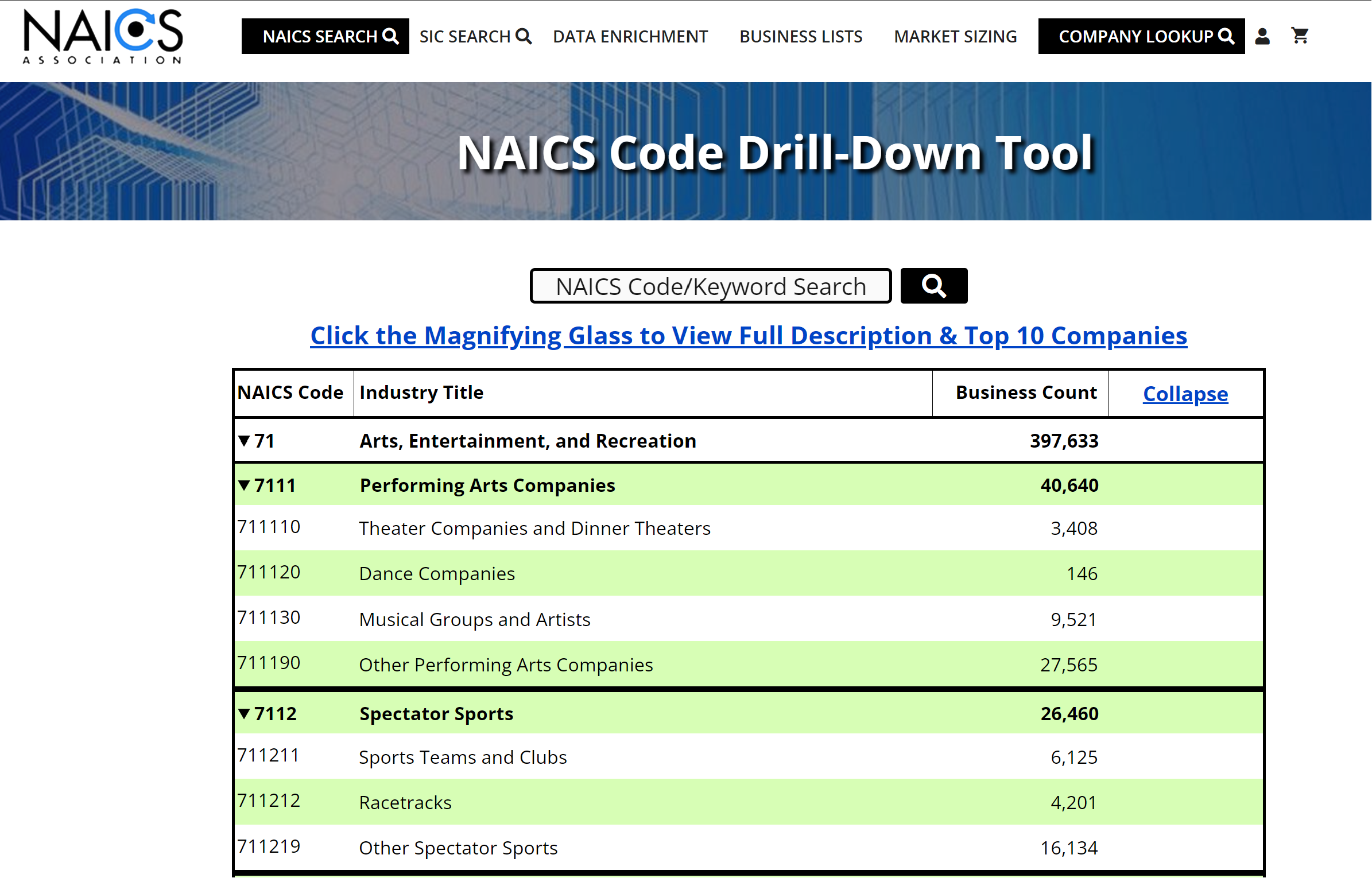 How to confirm NAICs Code

Six Digit NAICS Codes: 71 Arts, Entertainment, and Recreation | NAICS Association

NAICS Code: 711510 - Independent Artists, Writers, and Performers
NAICS Code: 711110 - Theater Companies and Dinner Theaters
NAICS Code: 711130 - Musical Groups and Artists
NAICS Code: 711120 - Dance Companies
[Speaker Notes: * On availability of funding]
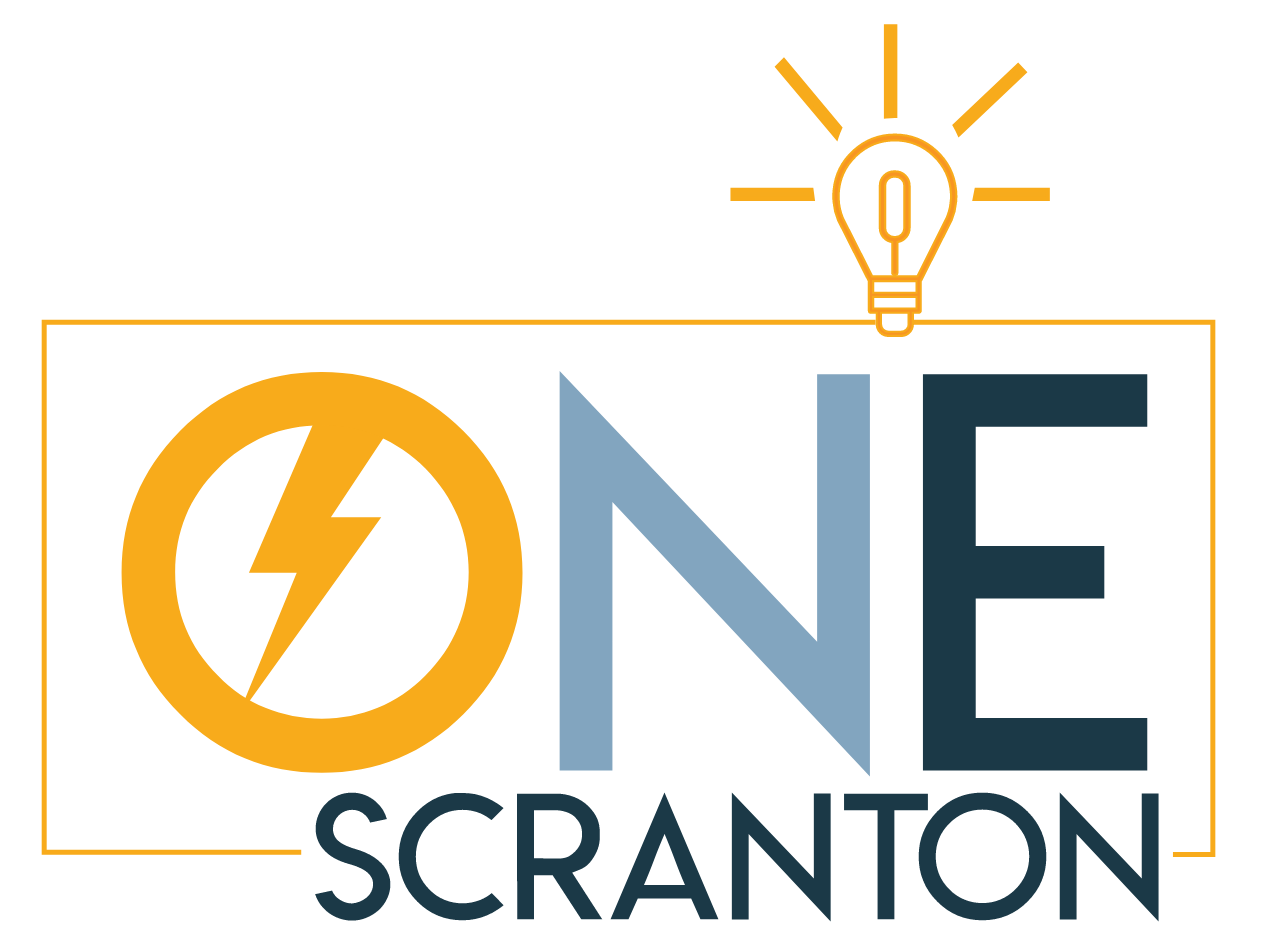 HOW TO APPLY - NEIGHBORLY
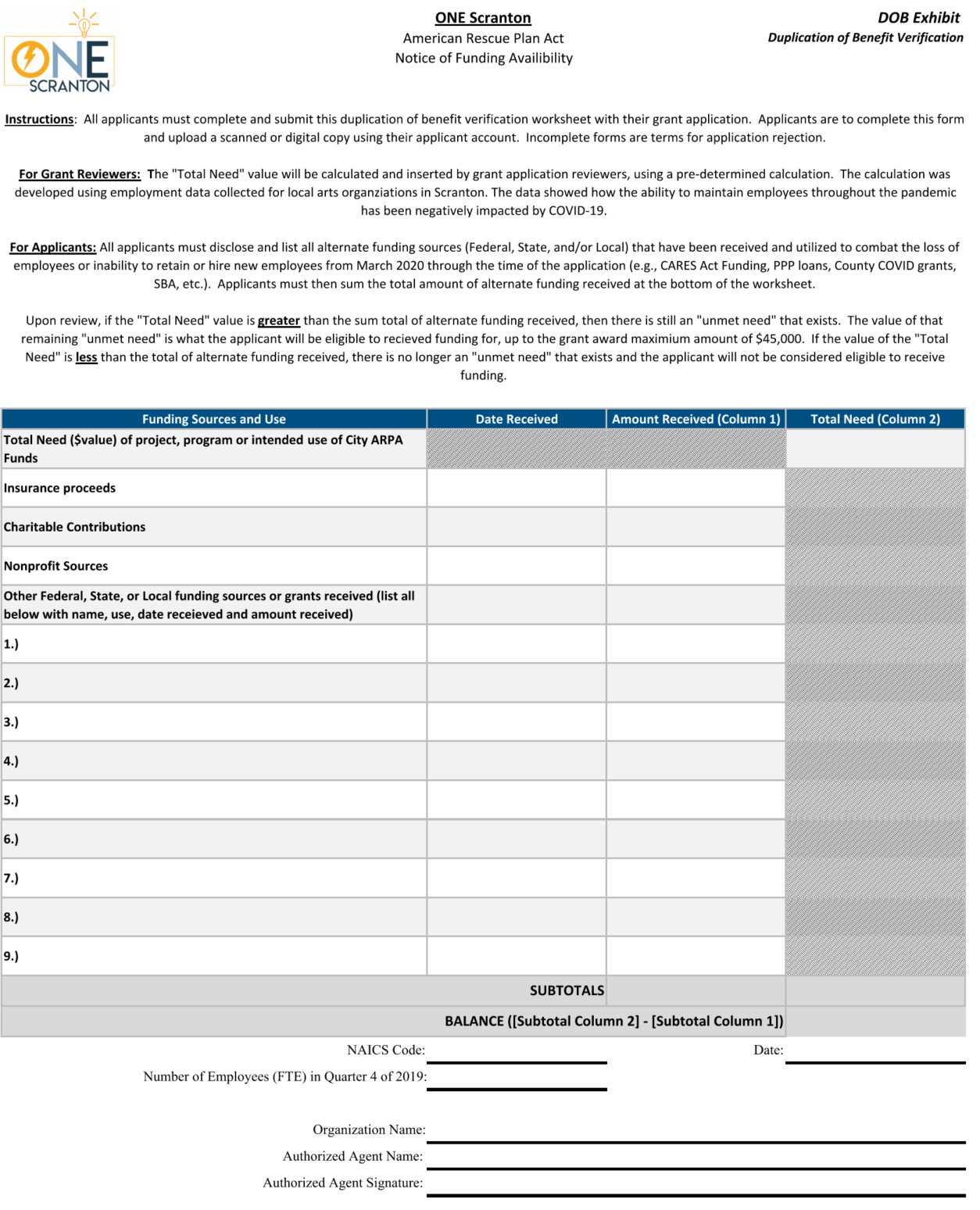 Beneficiary DOB Exhibit

If an applicant has received alternate grant funding from other sources that are intended to be used for this same purpose, the applicant will need to disclose those sources and amounts on Exhibit 2 so a duplication of benefit analysis can be conducted.
[Speaker Notes: * On availability of funding]
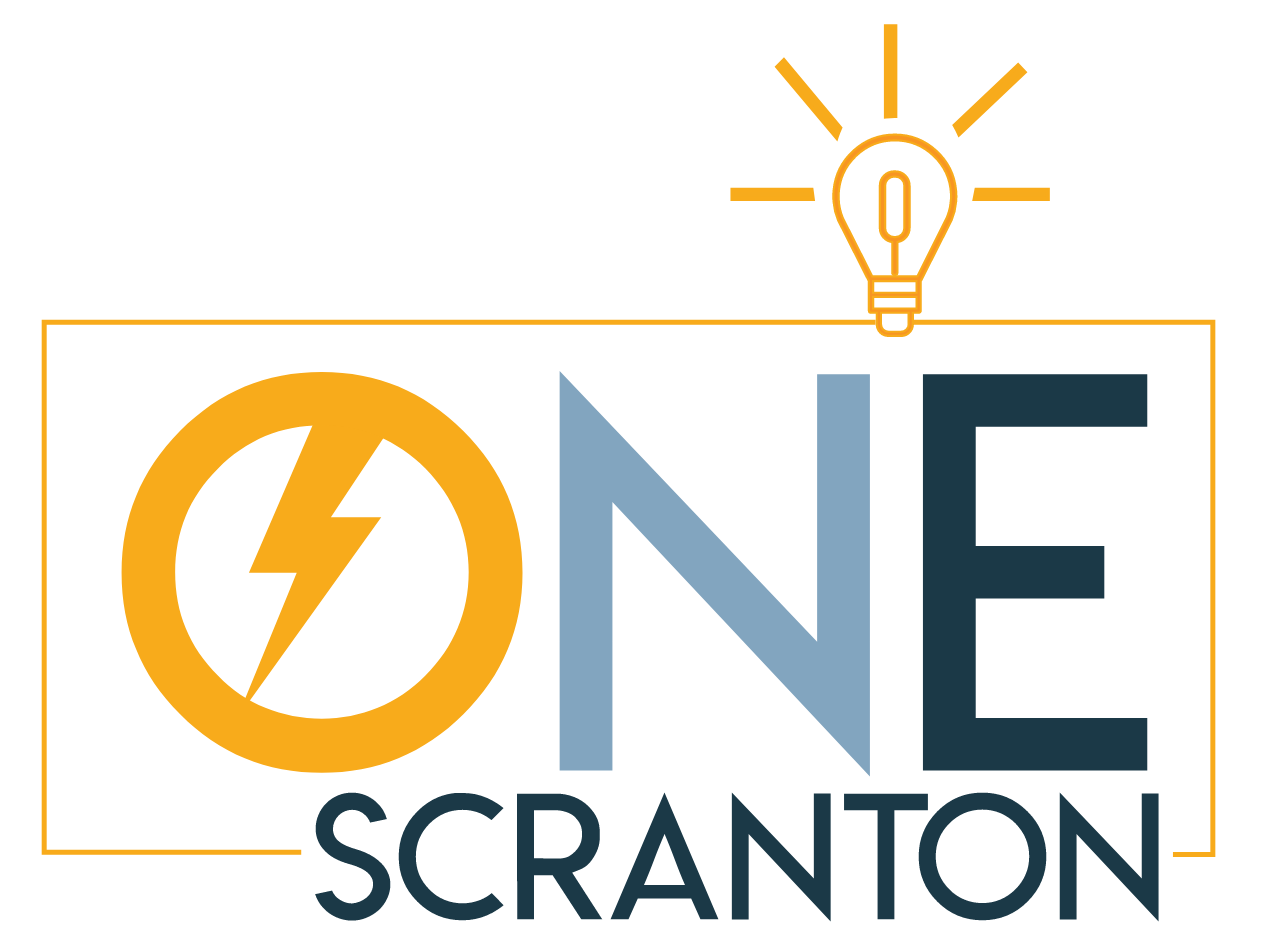 Scoring/prioritization
Review panel members may consider the following factors in their evaluation:
Organization is an eligible entity.
Quality of the organization’s application and documentation evidence submitted.
Organization’s location within the city. Organizations located in QCT areas may be given higher priority for funding.
Impact of COVID-19 is clear and demonstrated in the applicant’s application narrative.
If the applicant has received alternate funding from other federal or state sources for the same request.
Other factors as deemed appropriate by the panel members.
[Speaker Notes: * On availability of funding]
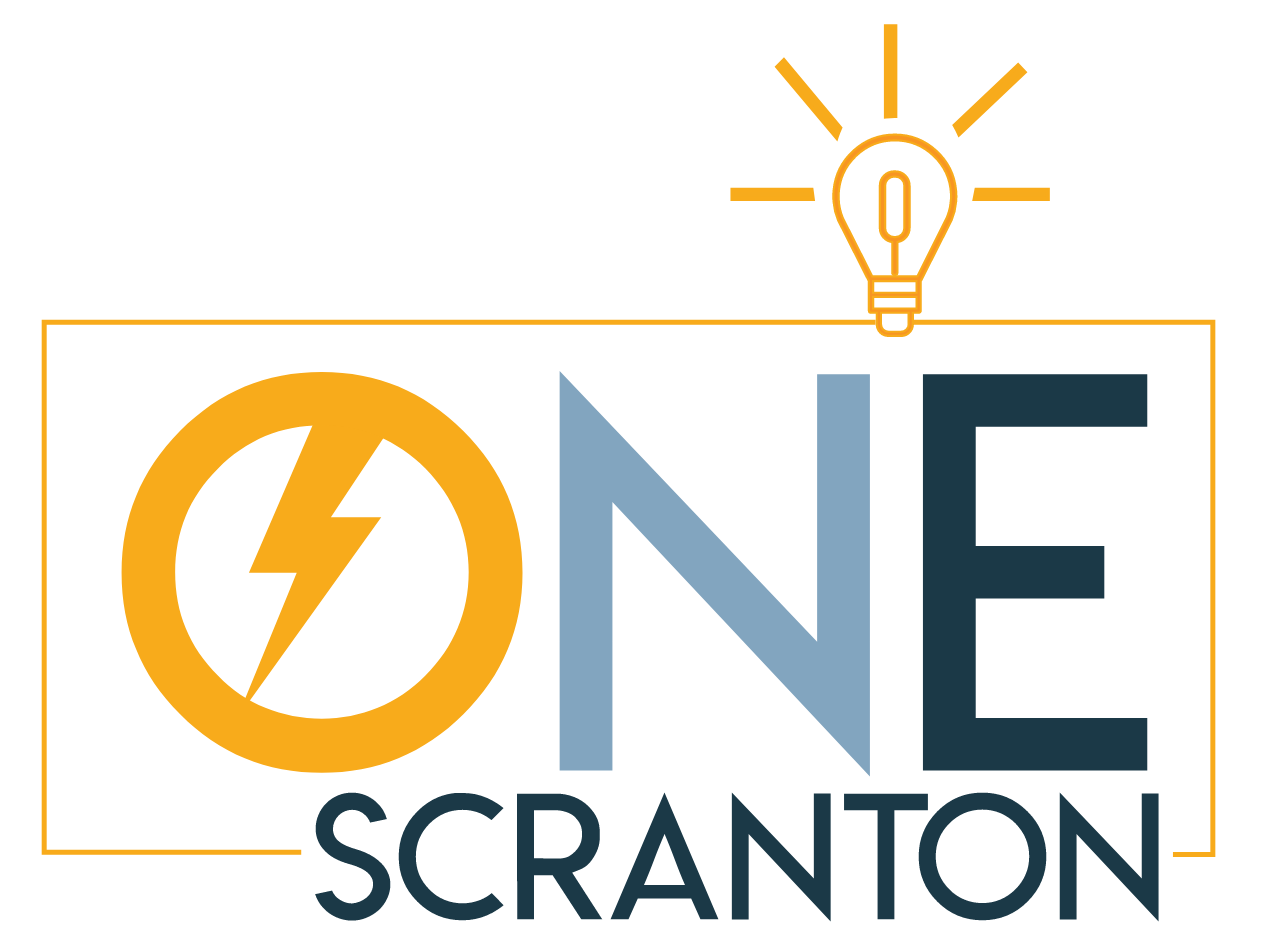 TIMELINE
Grant Program Timeline